Introducing data  management planning at an institution
the first wobbly steps of a newborn baby.
Hans Fransen
Original photo credit: Giang Hồ Thị Hoàng
[Speaker Notes: Our motto ?]
Why ?
There seems to be a need !
	Funders     	Integrity 
	Visibility   	Reuse of data 
	New methods


The library ?
Repository 
Metadata specialists
Faculty liaison
Experience with 2011 National project Cards
Searching for new library services
Policy plan 
Leiden University Libraries 
2011 – 2015
[Speaker Notes: University libraries are looking for new services and there seems to be a need
Funder requirements (or announcements of)
Integrity : fraude cases in the Netherlands
Visibility : publication of (underlying) datasets citation
Reuse of data (efficiency, verification)
New methods of research (big data, data mining)
Why the library?
Repository 
Metadata specialists
Faculty liaison for outreach and awareness
Experience with 2011 National project Cards (Controlled Access
to  Research Data Securely Stored) learned us that 
Researchers want support
Researchers want (technical) infrastructure
Researchers want to share their data (in their terms)

Policy plan Leiden University Libraries 2011 – 2015 :
Advise researchers on data management
Train Data librarians
Stage before final archiving]
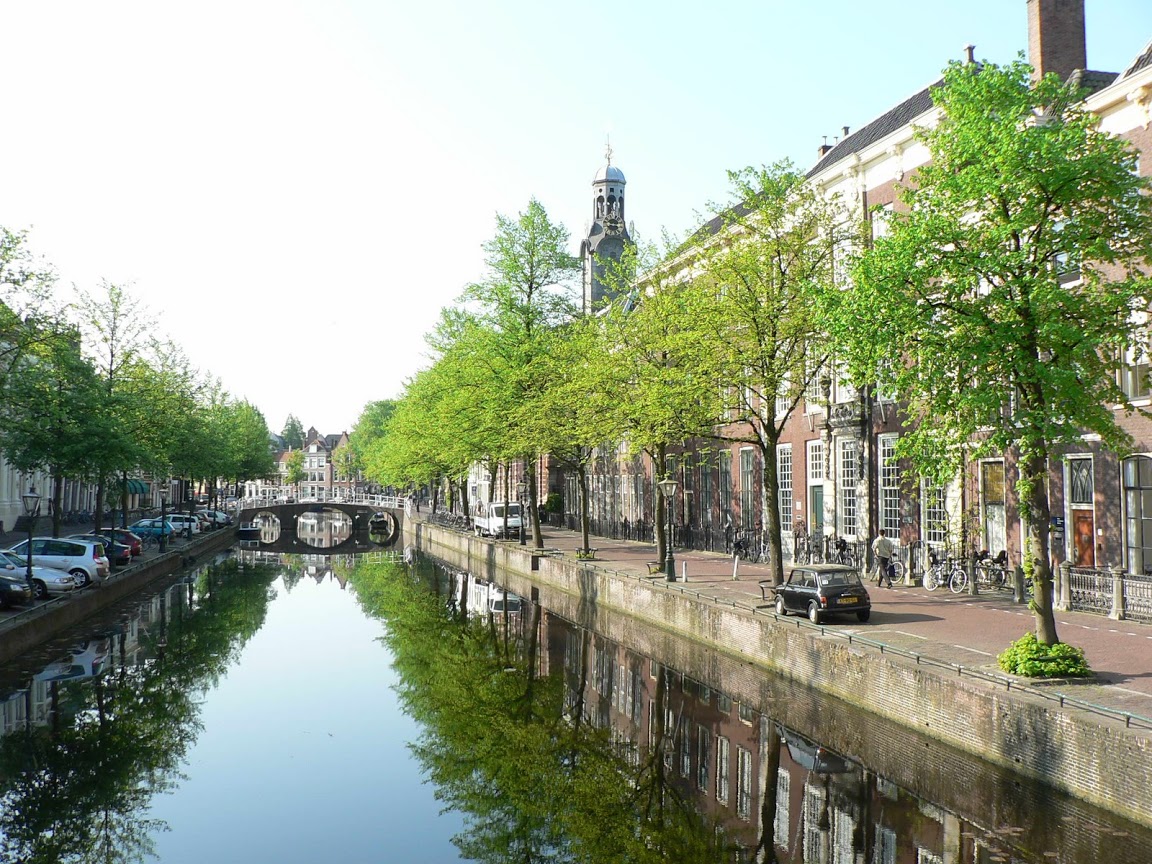 Leiden University

1st Dutch University 

Founded in 1575
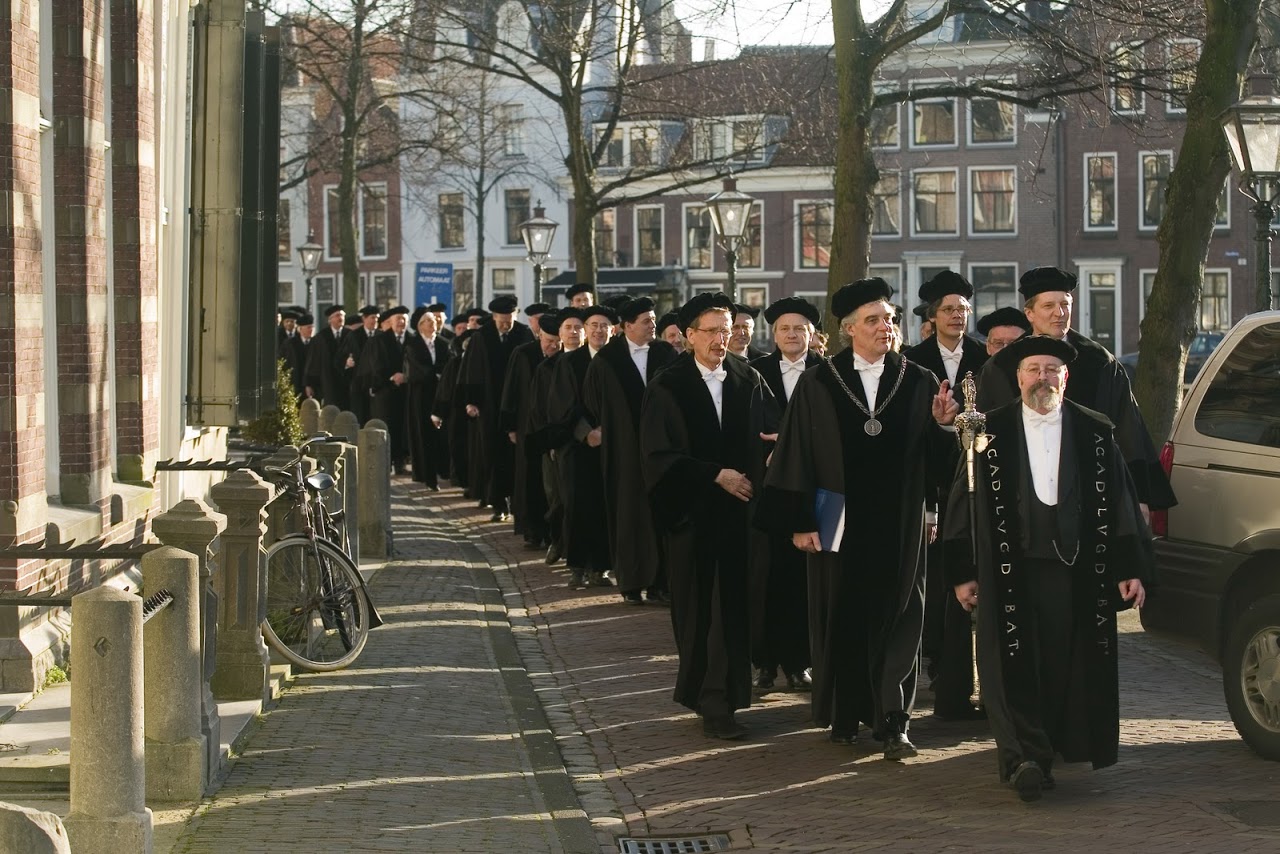 23,034 students enrolled
1200 academic staff
700 PhD candidates
7 faculties: Archaeology, Campus The Hague, Humanities,  LUMC/Medicine, Law, Social and Behavioural Sciences, Science
[Speaker Notes: Eerste universiteit in Nederland
Opgericht op 8 februari 1575 
Total number of students enrolled 23,034
1200 academic staff, 700 PhD candidates]
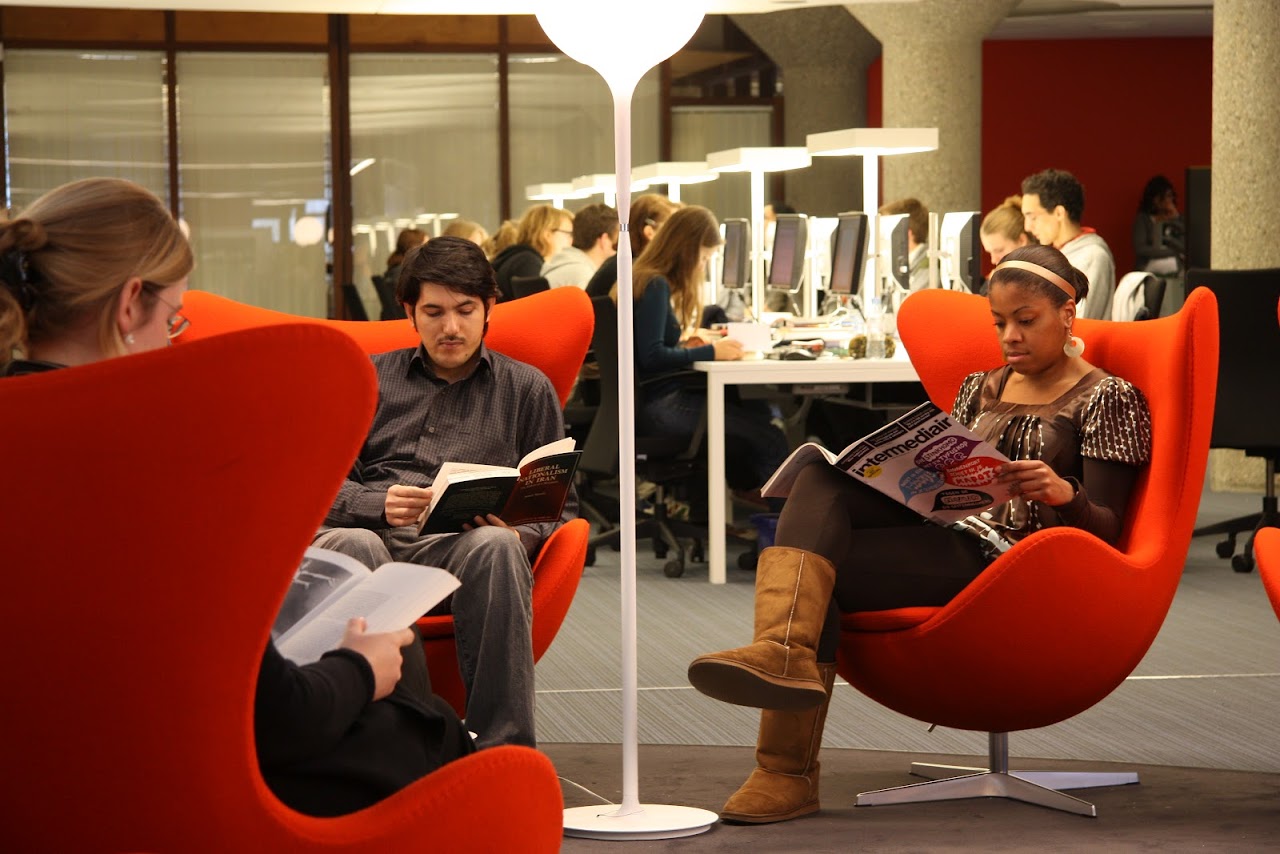 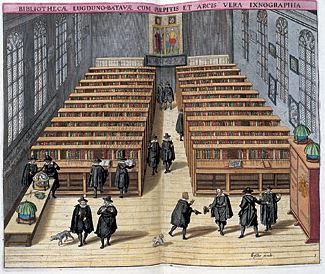 Library
Founded in 1575, when Prince William of Orange donated a copy of the Polyglot Bible

6 locations
110 employees
[Speaker Notes: 110 employees]
Library starts projects
Datalabs
2011
UBL Frontoffice 
Data Management
2012
Use VRE to securely manage and share data
Transfer data ‘automatically’ from VRE to data archive
In collaboration with ‘backoffice’ = 
National data archives DANS and 3TU.Datacentrum
[Speaker Notes: Data (wanneer speelde dit?)
Verwijzen naar Faculty of Archeology
Sharepoint]
Frontoffice  Leiden Research Data Office
Planning, preparation
Data Management Plan
Data production, analysis
 and sharing
Datalabs
VRE
Backoffice
Data Archives
Archiving and publication
DANS
3TU
[Speaker Notes: 20 VRE’s]
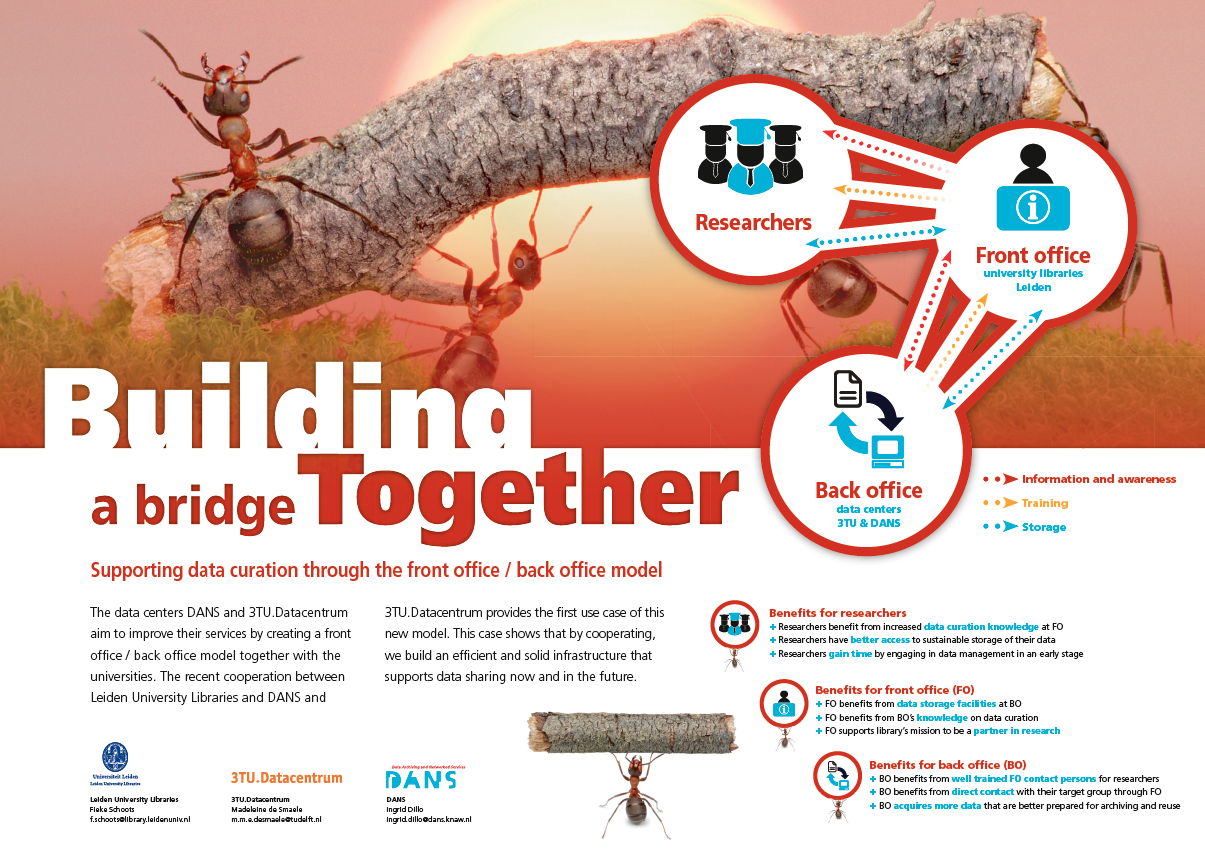 [Speaker Notes: 8th International Digital Curation Conference jan 2013, other Dutch universities were interested
Benefits researchers: FO curation knowledge, betteraccess to storage, gain time
FO: Knowledge + storage BO and partner in research
BO: via FO better contact and more datasets]
Backoffice - Roles
Expertise centers on data management and
sustainable archiving 

 Train library staff and help in 
workshops for researchers 
(“Data Intelligence 4 Librarians”)

 Archive our data sets : 
University does not have a repository 
for data
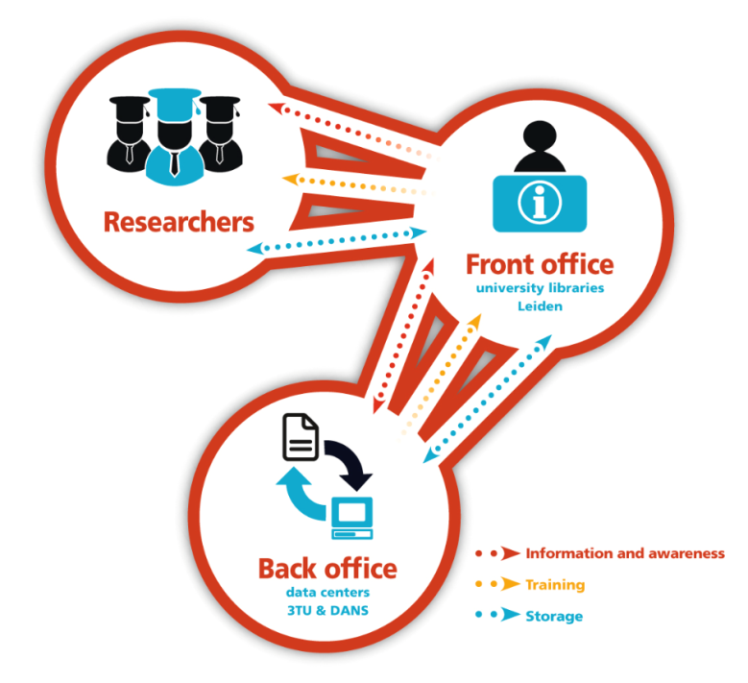 [Speaker Notes: Other university libraries were interested
Iets over samenwerking DANS & 3TU]
Front Office - Roles library staff
Director : RDM policy 

Data librarians (2 people, 2x 16 hours weekly)
For researchers : motivating, answering questions, assistance, workshops, training
For support staff : knowledge sharing (internal and external)
Cooperation with back office

Subject librarians 
Faculty liaison : create awareness by discussing the topic
Concrete support : simple questions, VRE’s, curate datasets
Integrate module in courses for research master students
Participate in workshops

Information specialists : information desk (refer and administrate questions) ; find datasets

Other : Digital Services (datalabs) ; Metadataspecialists, Copyright Information Office
[Speaker Notes: So how did we embed these new tasks in the organisation?
Commentaar: weinig mensen
Goed werk Kurt, when things really got hot the library was there.]
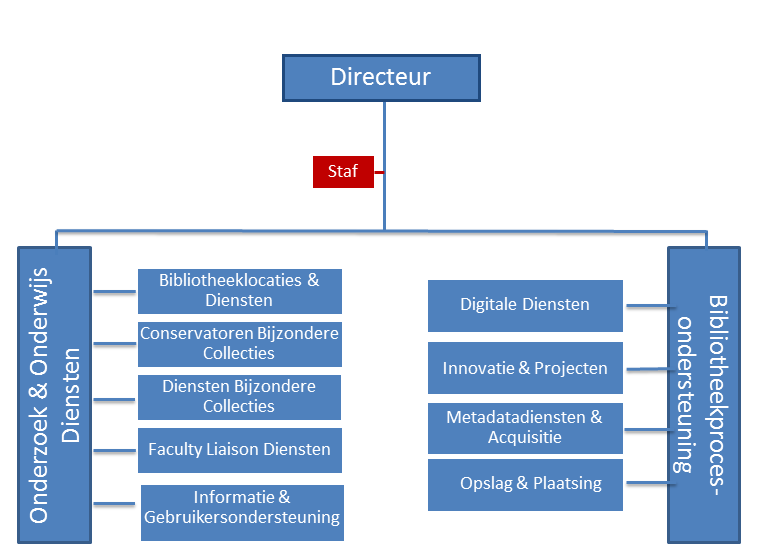 Policy issues
Data librarians
Datalabs
Lending desk
Subject librarians
Copyright Information Office
Information specialists
Metadata specialists
March 2013 End of Project
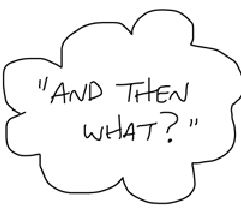 FO – BO
Business model yet to test

Not much interest research groups
No datasets sent to Back Offices
Small number of workshops
Some requests via LURIS, Leiden Research Support Services contact point for questions on funding

How to connect to research community ?
Faculty liaison, but…
Few people, little time
[Speaker Notes: Then came the hard part
Wel veel effort in internal communication]
However
Knowledge & Experience
Communicated within organisation






Communication at National level
UKB working groups:
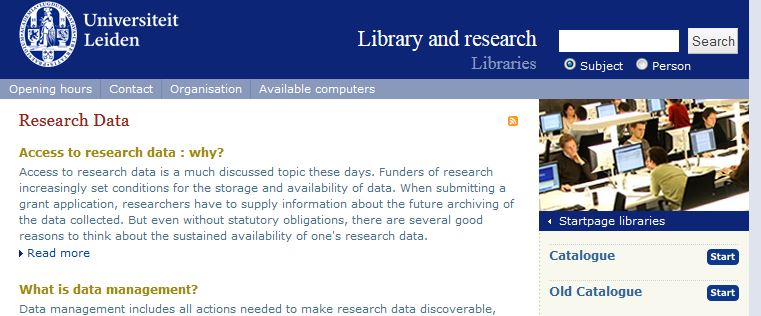 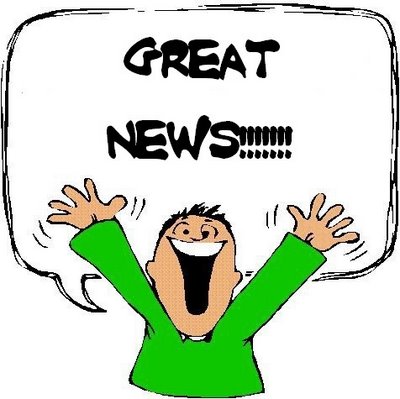 But then…..
Funding agencies were getting nasty
NWO, EU (Horizon 2020), others (journals)
Riding the Waves (UK, Denmark, NL, Germany)
“Data sharing will be part of the academic culture”

Researchers were misbehaving
Integrity issue
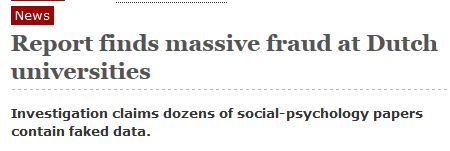 [Speaker Notes: Stapel beelden
Horizon2020]
Faculty of Social Sciences were the first to act
in 2013
Supported by Academic Affairs, Faculty Staff, ISSC & information managers, Library, Research Support Group

Best practices? 
Define roles and responsibilities
Inventory of support, infrastructure and training needs

 University Policy for research data management

The Executive Board invited representatives for presentation on the subject (ICT, library, Social Sciences)
[Speaker Notes: Kurts dia’s hier?]
RDM awareness in University
2013

Demand for infrastructure and policy by Medical and Social Science faculties

Workshop and start of pilot project in Social Sciences 

2014

Pilot projects in all faculties : explore data management needs trough workshops and data management plans

Academic Affairs : develop policy by recording roles and responsibilities

Research Support Office : templates for researchers applying for funding (Horizon 2020 ; NWO)
Faculties
Make an inventory of research workflows and current practice with regard to data management within the various disciplines within the faculty and to the needs in this area by the researchers (knowledge, advice, support, facilities).
Active participation of researchers in the exploration and subsequent projects is crucial
One or more prominent scientists should pull these projects  and take the lead in the implementation.

Project Science Faculty: define format DMP and need for assistance
Digitizing, finding back, metadata (same tools all institutions)
Policy, rules & regulations university
Law and legislation (integrity)
Requirements funders

Sharing & reuse less important
[Speaker Notes: FWN:
dat het de instituten gaat om te digitaliseren, data terug te kunnen vinden en daar de juiste metadata aan te koppelen. Vervolgens moet die data ergens opgeslagen worden. De behoefte aan het delen van data en het gebruiken van data van anderen is klein. Het gaat vooral om wetenschappelijke integriteit, aangezwengeld door incidenten en de maatschappelijke discussie daarover.
Het doel voor FWN is tweeledig, namelijk (i) om een verantwoorde en excellente wetenschapsbeoefening te
stimuleren en (ii) om het datamanagement te laten voldoen aan wet- en regelgeving, eisen van financiers en
universitair beleid. Het uitgangspunt is ‘gemeenschappelijk, tenzij’, wat inhoudt dat waar mogelijk gestreefd
wordt naar dezelfde tools en software voor heel FWN.]
The library
From being a misionary to concentrating on delivering a good service.

Involved from the beginning
workshop Social Sciences, policy plan, pilots faculties

Looking for role related to other organisations
research support, information managers, ICT shared service centre
First impression: support DMP’s
[Speaker Notes: Verhaal Kurt (dia’s)]
Leiden Research Data Office 2014
[Speaker Notes: Participate in university DM projects : workshops, data management plans

Inform and advise individual researchers ; help curate datasets for archiving ; help comply funding requirements

Assist VRE’s in good data management from the start (naming conventions, formats, versioning, metadata, certified archive); quality control of data before ‘automatic’ archiving

National cooperation, aimed at sharing knowledge
masterclass organized by Dutch University Libraries
Participate in training for support staff
Leiden, Delft, Rotterdam cooperation]
Recommendations
Involve all stakeholders : ICT, Academic Affairs, Chairmen of the faculties, Research Support Office, Researchers...

Start training enough support staff early on, intensify faculty liaison, be prepared…

Offer infrastructure(s) for storage that allow different levels of authorization, security etc. 

Think twice before creating a repository for datasets (certification issues)

Search national and international cooperation